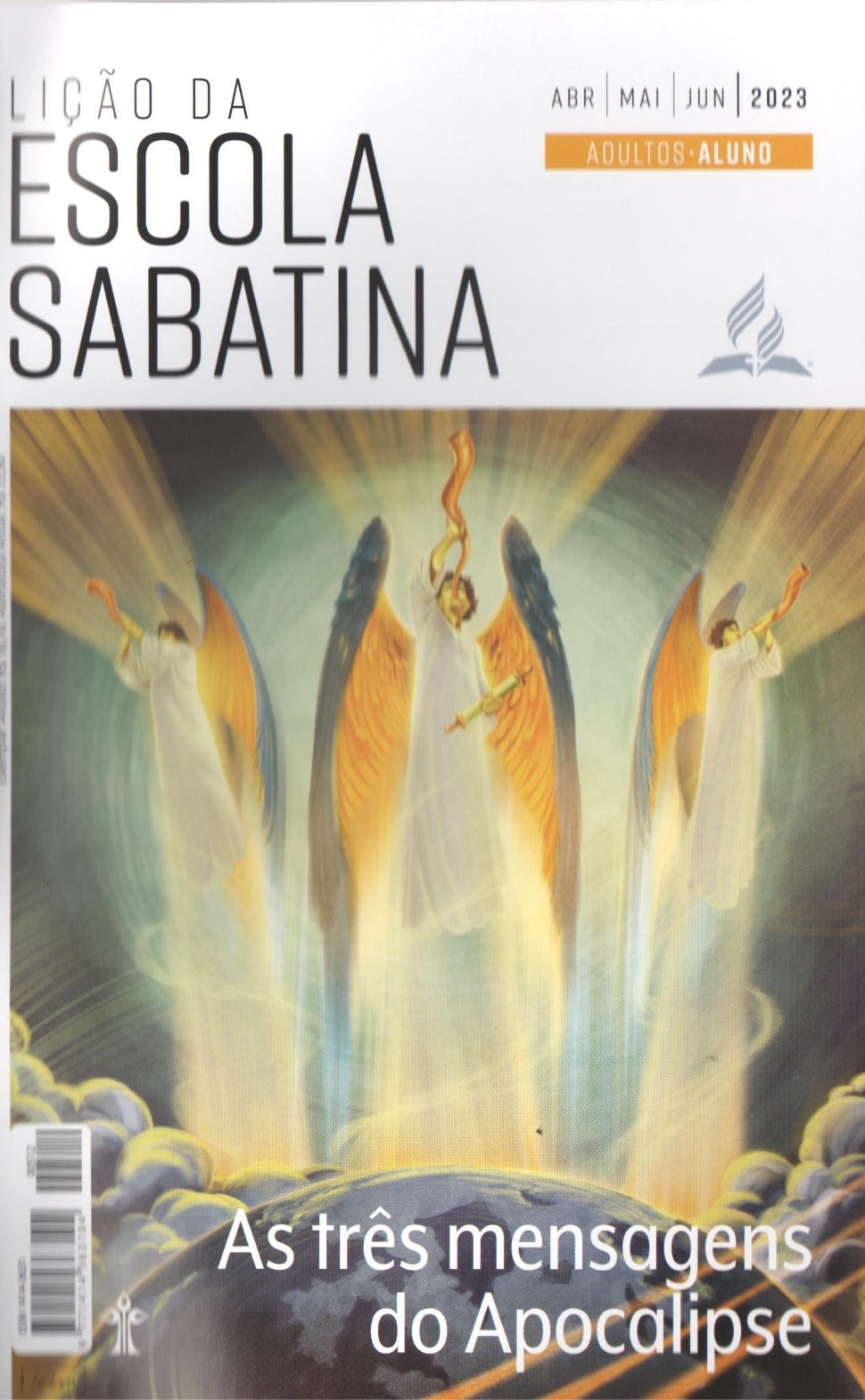 Uma cidade chamada confusão
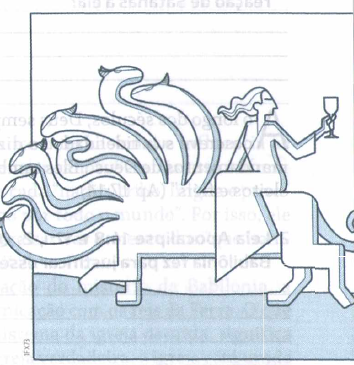 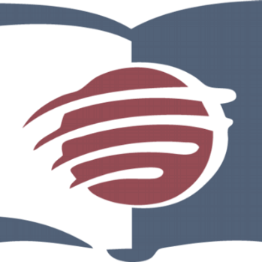 LIÇÃO 09
VERSO PARA MEMORIZAR: "Juntos, guerrearão contra o Cordeiro, mas o Cordeiro os derrotará, pois é Senhor dos senhores e Rei dos reis. E com ele estarão seus chamados, escolhidos e fiéis"
(Ap 17:14, NVT).
09
LEITURAS DA SEMANA: Ap 17:1,2,15; 18:1-4; 17:4-6; Mt 16:18; Jr 50:33-38; Sl115:4-8
design Neemias Lima
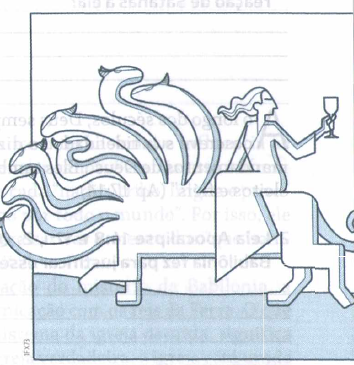 INTRODUÇÃO
Sábado
LIÇÃO 09
- O símbolo marcante da mulher vestida do sol, na refulgente glória de Cristo, encontra-se em Apocalipse 12. Ela é fiel ao seu amor verdadeiro, Jesus. Ela não é contaminada com a corrupção de doutrinas falsas. Em toda a Bíblia, uma mulher pura simboliza a noiva de Jesus, ou a igreja verdadeira. Em Jeremias 6:2, o profeta diz: “a formosa e delicada filha de Sião”. O profeta usa a expressão “filha de Sião” ou uma mulher fiel para descrever o povo de Deus (veja também Ef 5:25-32 e Os 2:20).
Em contraposição, a Bíblia compara apostasia à infidelidade ou ào adultério (Tg 4:4). Ao falar da rebelião e da infidelidade de Israel, Ezequiel lamentou: “Você foi como a mulher adúltera, que, em lugar de seu marido, recebe os estranhos” (Ez 16:32).
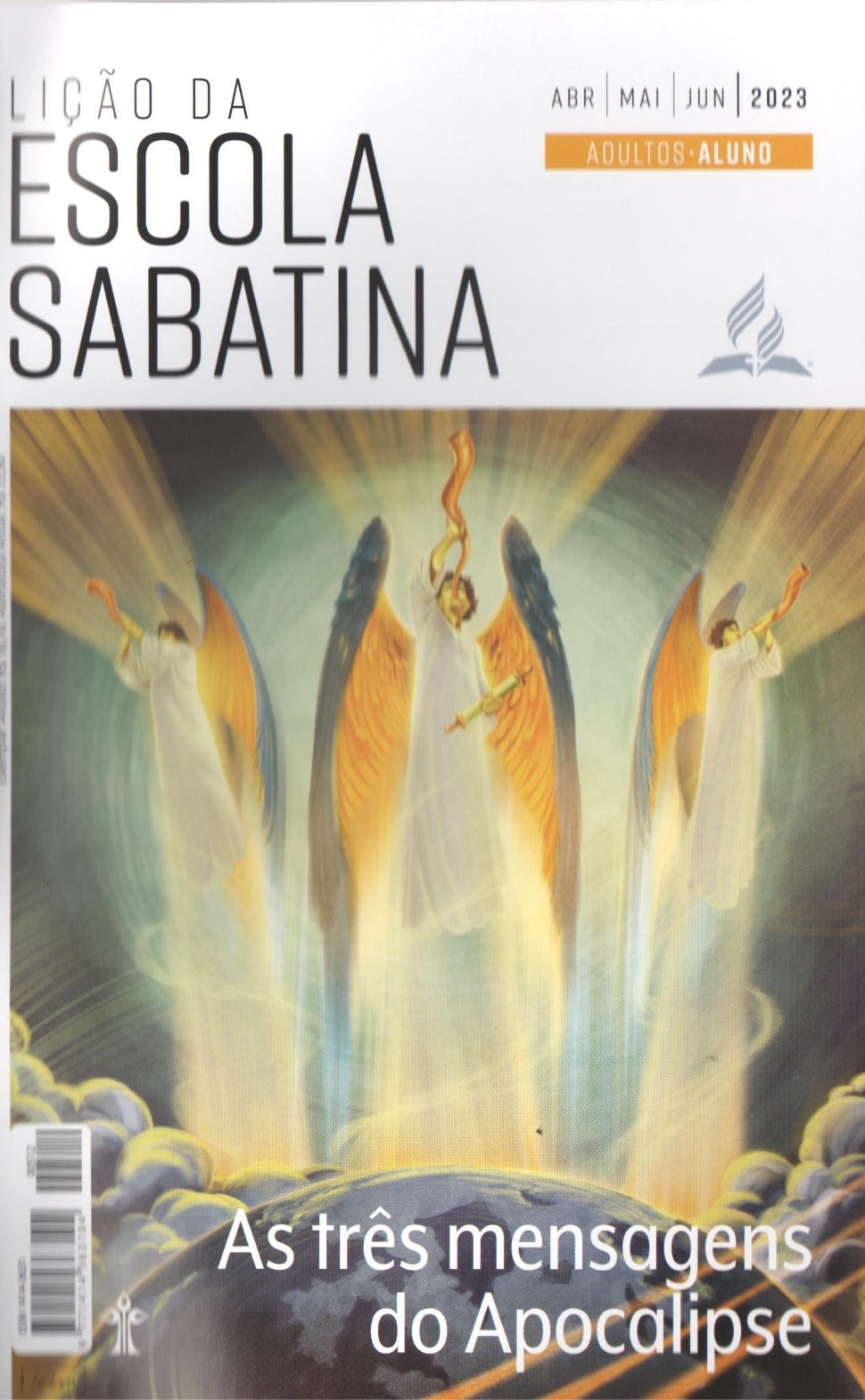 LEITURAS DA SEMANA: Ap 17:1,2,15; 18:1-4; 17:4-6; Mt 16:18; Jr 50:33-38; Sl115:4-8
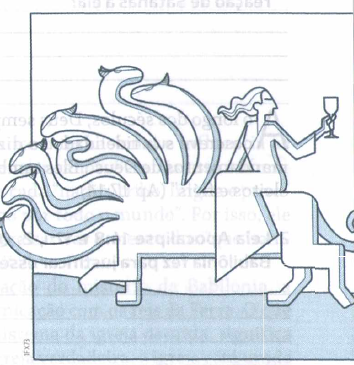 Dois sistemas opostos
Domingo
PERGUNTAS:
LIÇÃO 09
1. Leia Apocalipse 12:17 e 17:14. Como a igreja de Deus é descrita, e qual é a reação de Satanás a ela?

2. Leia Apocalipse 14:8 e 17:1, 2. Que anúncio solene fez o anjo, e o que Babilônia fez para justificar esse pronunciamento?








Tanto os lideres quanto as pessoas comuns têm sido negativamente influenciados por esse poder. Qual é nossa única proteção? (Leia Ef 6:10-18.)
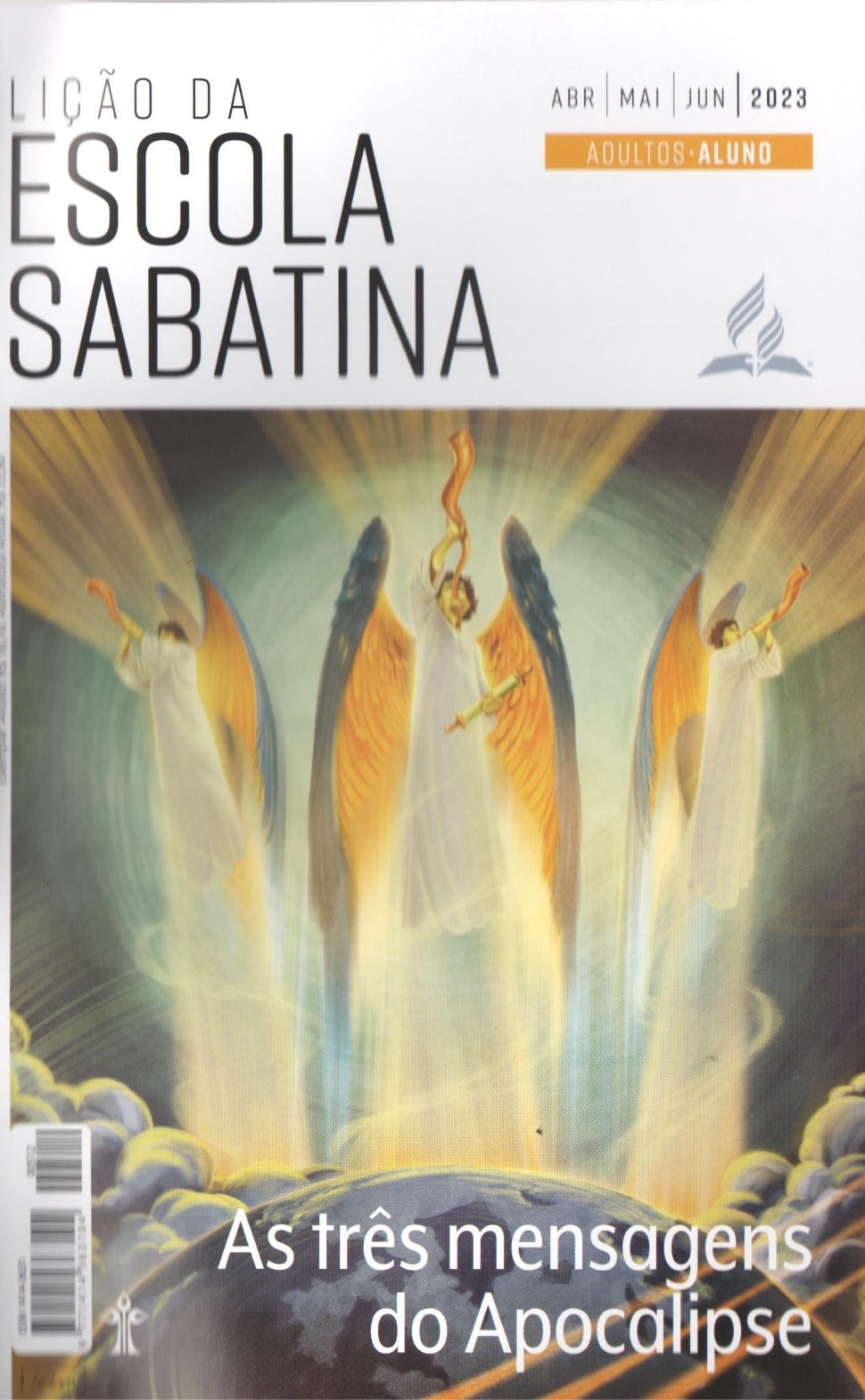 LEITURAS DA SEMANA: Ap 17:1,2,15; 18:1-4; 17:4-6; Mt 16:18; Jr 50:33-38; Sl115:4-8
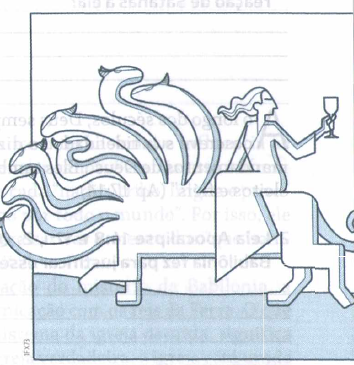 Dois sistemas opostos
Domingo
COMENTÁRIOS:
LIÇÃO 09
- Os princípios que guiavam a antiga Babilônia são a estrutura subjacente da Babilônia moderna e espiritual.
Em Apocalipse 17:1-6, uma mulher vestida de púrpura e de escarlate avança pela paisagem do tempo. Essa mulher cavalga em cima de uma besta escarlate. A Bíblia a chama de prostituta. Ela deixou seu verdadeiro amor, Jesus Cristo. O apóstolo João nos traz uma representação figurada de um sistema religioso apóstata que tem poderosa influência no mundo. Observe o enunciado: esse poder é aquele com o qual os reis da Terra se prostituíram, e os que habitam na Terra se embriagaram com o vinho da sua prostituição (Ap 17:2). Embriagaram-se? Isso indica sempre algo negativo na Bíblia. E prostituíram-se? Isso é símbolo de falsos ensinamentos, falsas doutrinas e práticas falsas.
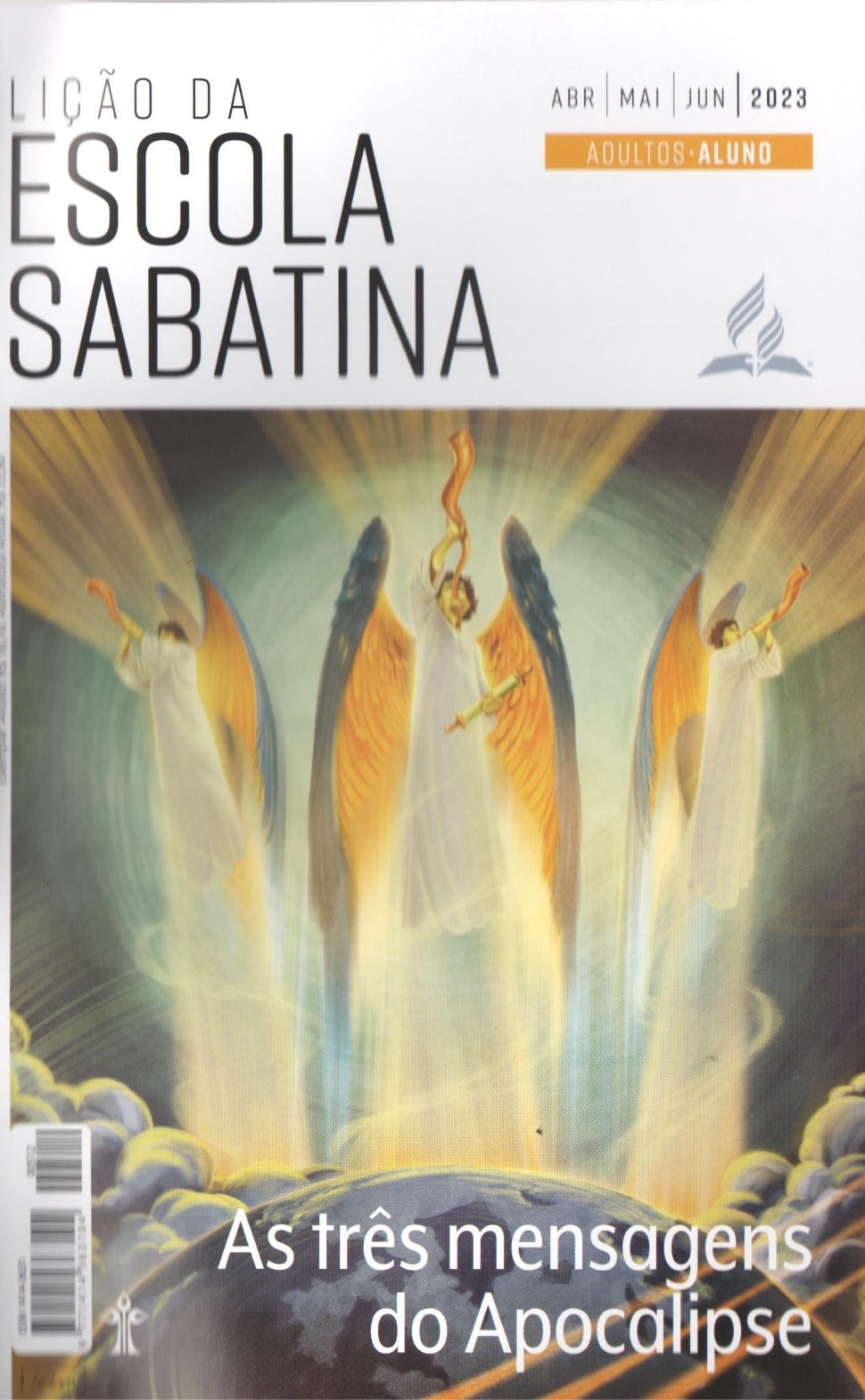 LEITURAS DA SEMANA: Ap 17:1,2,15; 18:1-4; 17:4-6; Mt 16:18; Jr 50:33-38; Sl115:4-8
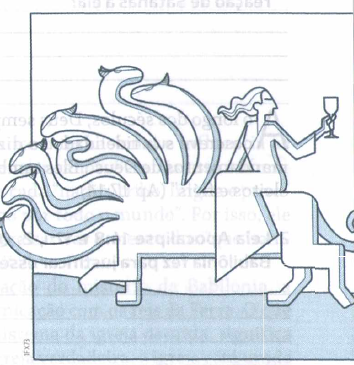 O vinho da ira
Segunda
PERGUNTAS:
LIÇÃO 09
3. Qual é a extensão da influência de Babilônia? Ap 17:1,2,15; 18:1-4











Os que proclamam as três mensagens angélicas serão os instrumentos de Deus para chamar Seu povo a sair de Babilônia. Como podemos nos preparar para essa obra?
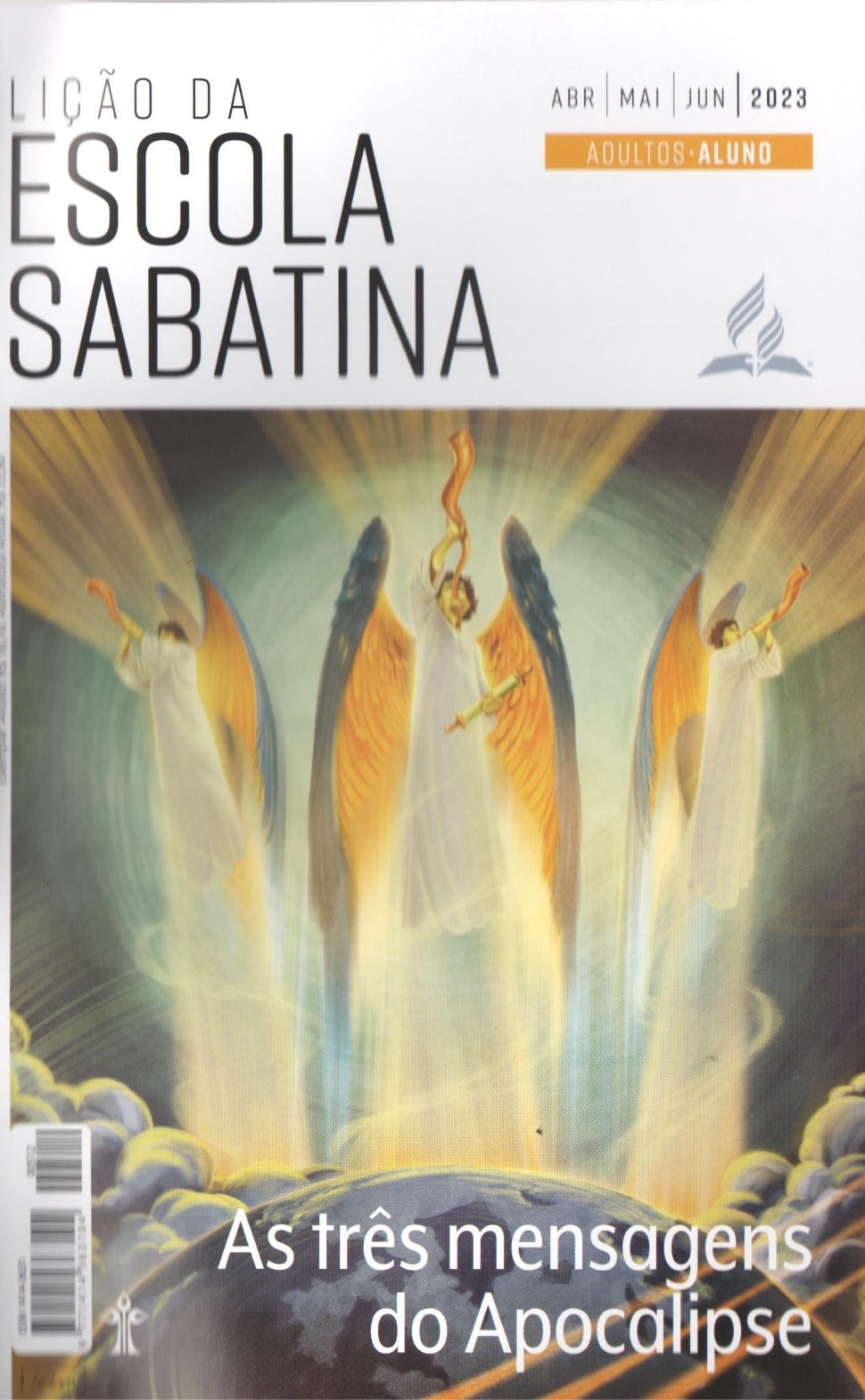 LEITURAS DA SEMANA: Ap 17:1,2,15; 18:1-4; 17:4-6; Mt 16:18; Jr 50:33-38; Sl115:4-8
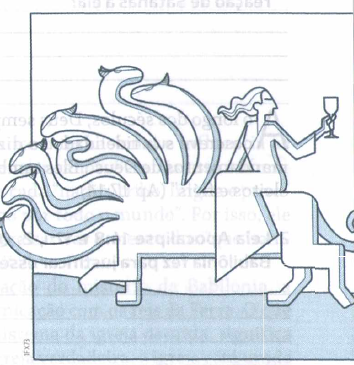 O vinho da ira
Segunda
COMENTÁRIOS:
LIÇÃO 09
- Apocalipse 17:2 continua a explicação do mistério de Babilônia, a grande, declarando que ela cometeu fornicação com os reis da Terra. O que é fornicação? É uma união ilícita. No sistema da igreja decaída, significa a união com o Estado. No sistema da igreja verdadeira, a igreja está unida com Jesus Cristo. A igreja decaída procura os líderes políticos da Terra em busca de poder e autoridade. Procura o Estado para impor seus decretos. Em vez de tirar sua força de Jesus como Seu verdadeiro líder, ela procura o Estado em busca de apoio.
Apocalipse 17:2 continua a descrição dramática: “e os que habitam na Terra se embebedaram com o vinho da sua fornicação” (ACF). O simbolismo do suco puro da uva é usado no NT para representar o sangue puro e imaculado de Cristo derramado na cruz para nossa salvação (Mt 26:27-29).
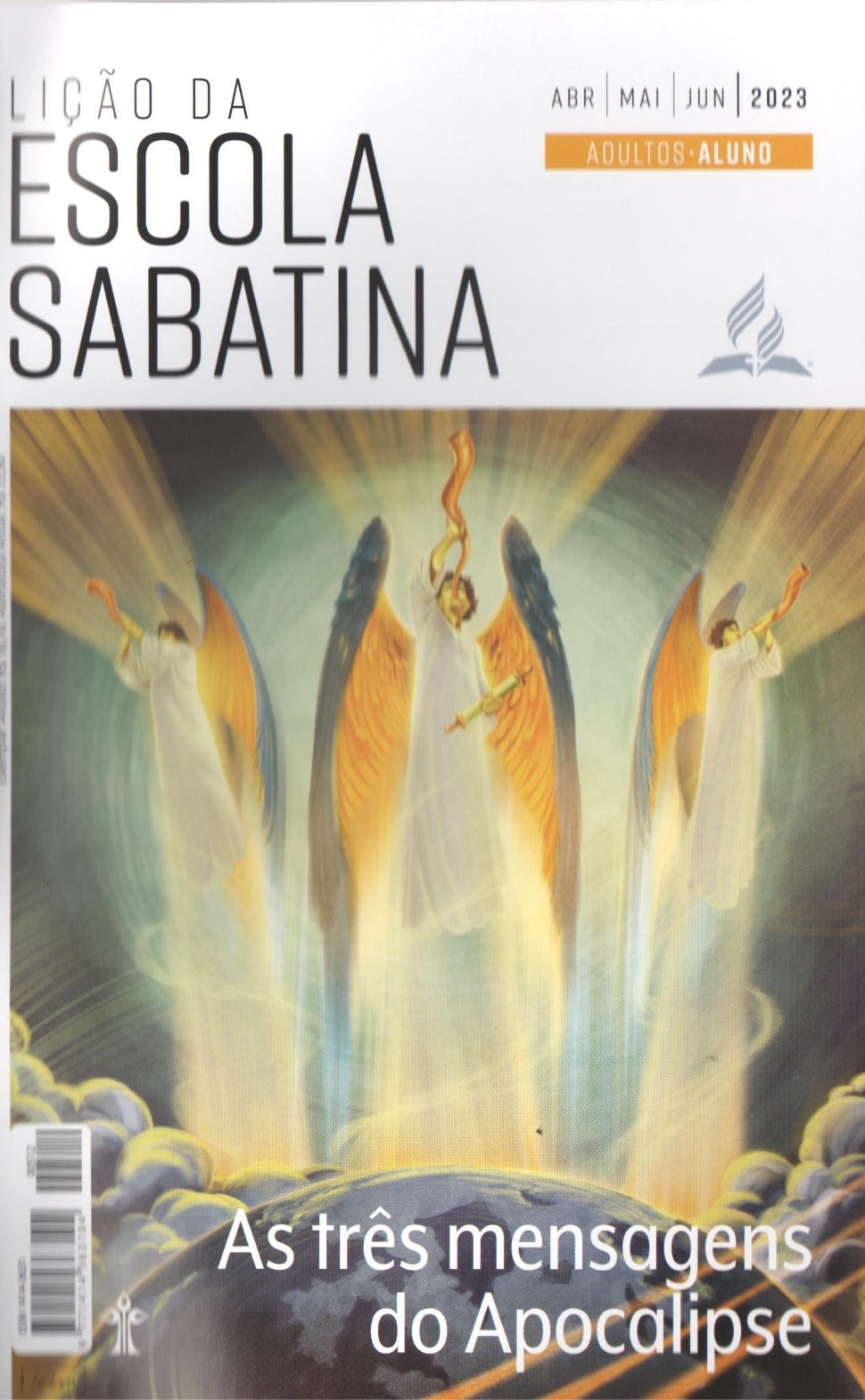 LEITURAS DA SEMANA: Ap 17:1,2,15; 18:1-4; 17:4-6; Mt 16:18; Jr 50:33-38; Sl115:4-8
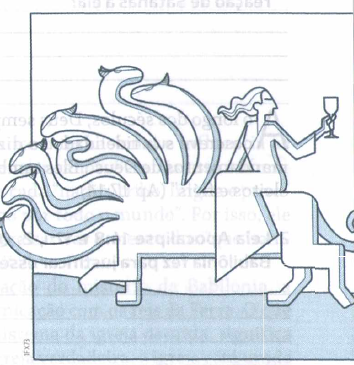 Mistério, Babilônia, a grande
Terça
PERGUNTAS:
LIÇÃO 09
4. Qual é a natureza do maligno sistema de Babilônia? Ap 17:4-6
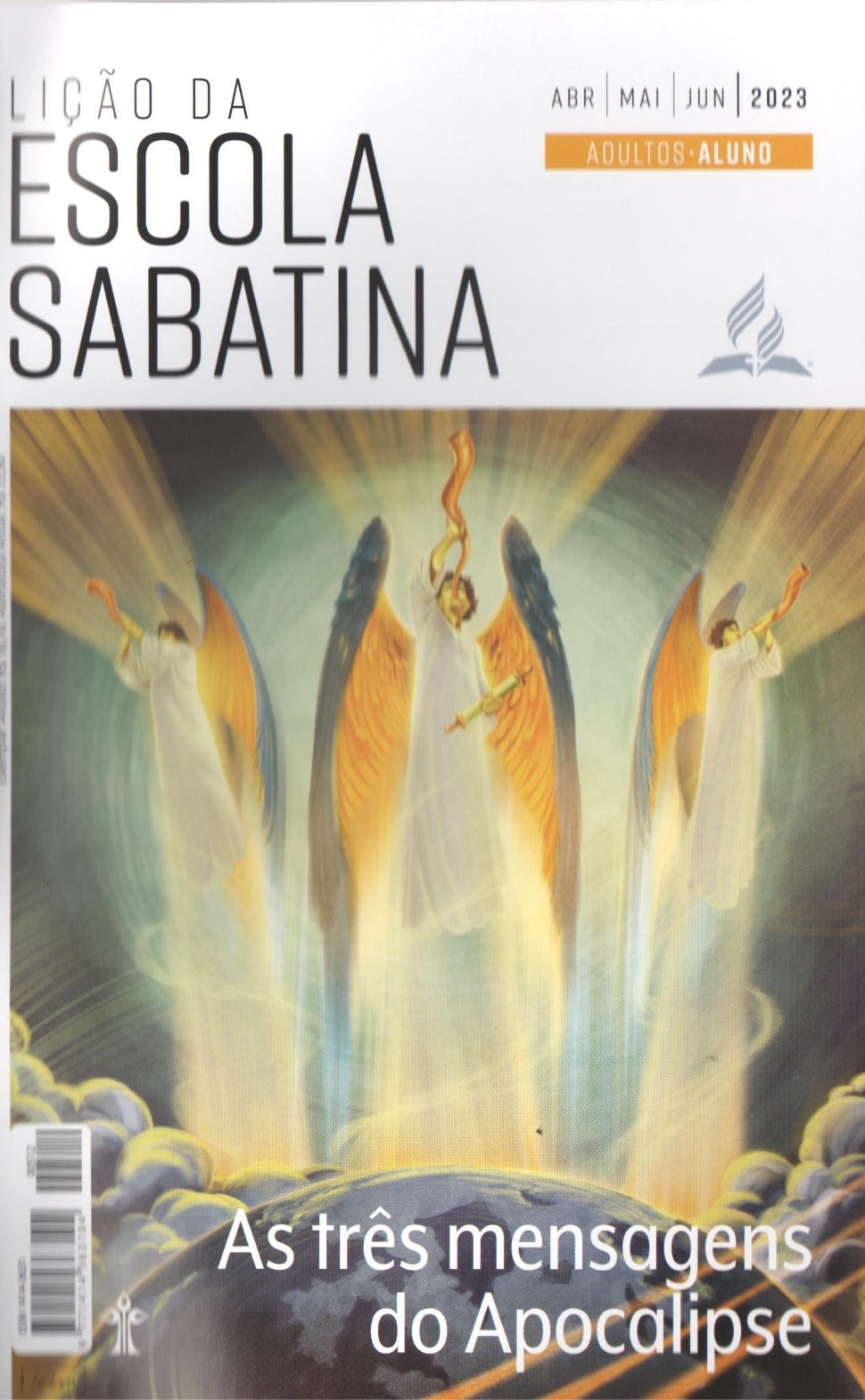 LEITURAS DA SEMANA: Ap 17:1,2,15; 18:1-4; 17:4-6; Mt 16:18; Jr 50:33-38; Sl115:4-8
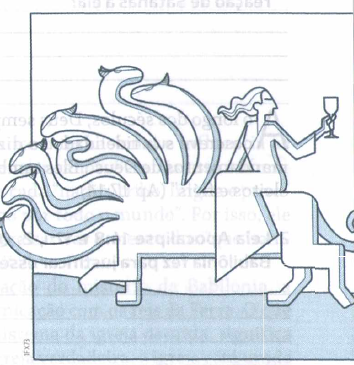 Mistério, Babilônia, a grande
Terça
COMENTÁRIOS:
LIÇÃO 09
- A Torre de Babel, local da antiga Babilônia, foi construída em oposição à Palavra de Deus. Os construtores de Babel erigiram esse monumento para sua glória, e Deus confundiu a língua deles (Gn 11:9).
Babilônia é tão maligna que é descrita como “embriagada com o sangue
dos santos e com o sangue das testemunhas de Jesus” (Ap 17:6). Essas imagens horríveis mostram quão corrupta é Babilônia (ver também Is 49:26).
Basicamente, a Babilônia espiritual representa uma religião fundamentada em tradições, ensinos e conceitos humanos. É uma forma de religião feita por seres humanos, construída por influentes líderes religiosos, mas que se opõe ao poder do evangelho e à igreja que Jesus
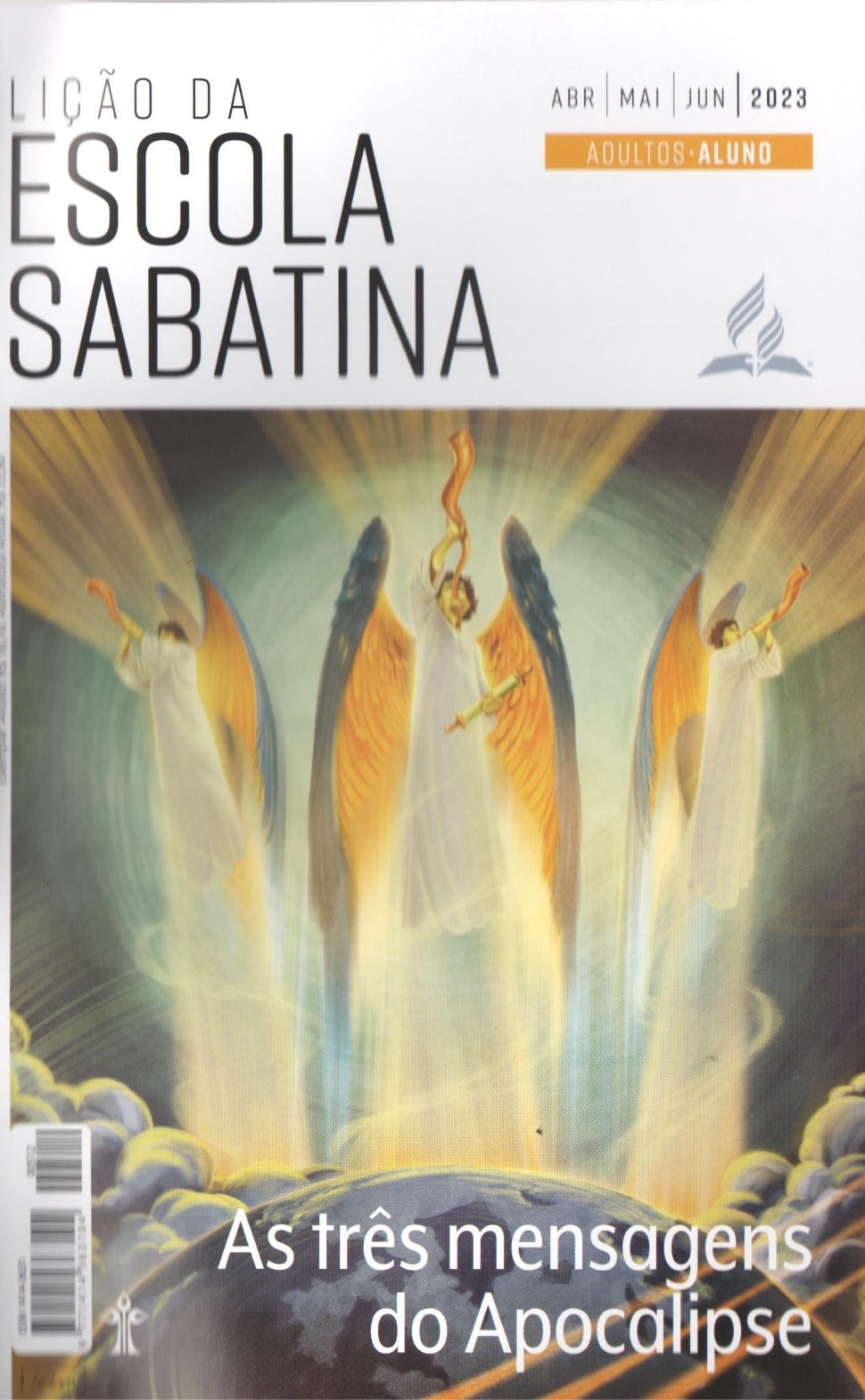 LEITURAS DA SEMANA: Ap 17:1,2,15; 18:1-4; 17:4-6; Mt 16:18; Jr 50:33-38; Sl115:4-8
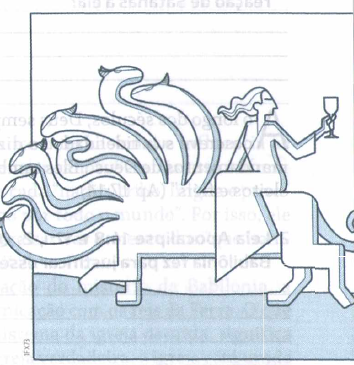 Um chamado ao compromisso
Quarta
PERGUNTAS:
LIÇÃO 09
5. Que promessa Jesus fez sobre Sua igreja? Mt 16:18; Ap 17:14











Deus tem fiéis em "Babilônia". Devemos condenaras pessoas que estão inseridas nesse sistema de engano? Por que devemos ter cuidado ao falar sobre isso?
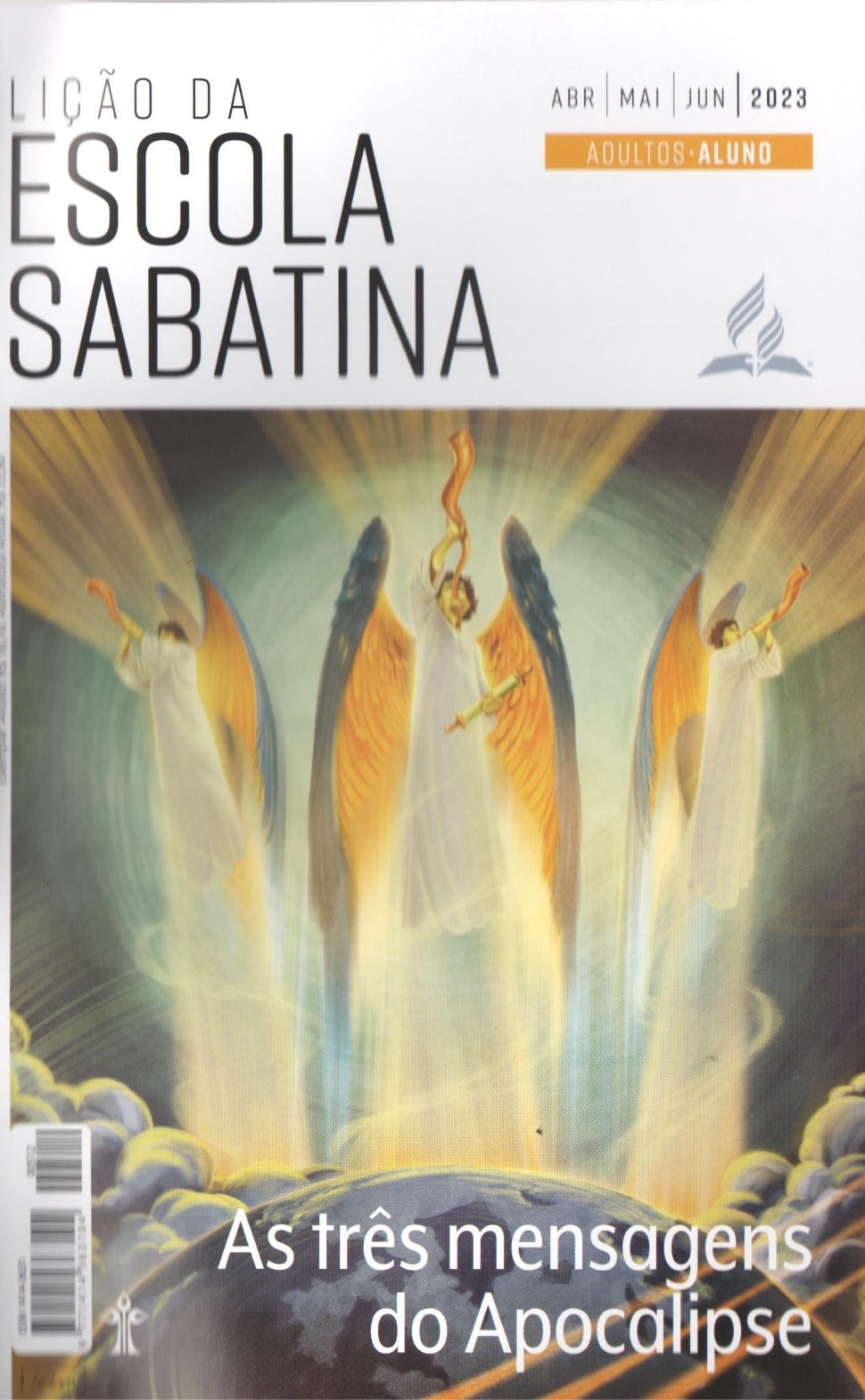 LEITURAS DA SEMANA: Ap 17:1,2,15; 18:1-4; 17:4-6; Mt 16:18; Jr 50:33-38; Sl115:4-8
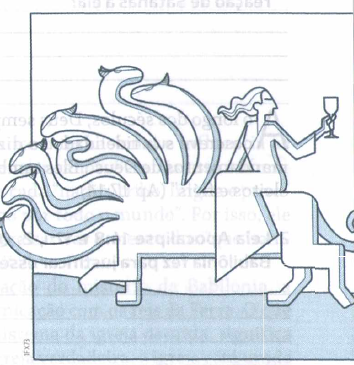 Um chamado ao compromisso
Quarta
COMENTÁRIOS:
LIÇÃO 09
- Nos últimos dias da história da Terra, um sistema de união Igreja- Estado se levantará, Babilônia espiritual, com um líder espiritual afirmando falar como Deus. A palavra dele será declarada como a própria palavra de Deus, e suas ordens, as ordens de Deus. Ao longo dos séculos, os pontífices romanos declararam que estão no lugar do Criador na Terra. Em sua carta encíclica de 20 de junho de 1894, o Papa Leão XIII declarou: “Nós temos na Terra o lugar de Deus Todo-Poderoso”. O Dicionário Eclesiástico Ferraris diz: “O papa é de tão grande dignidade e tão exaltado que ele não é um homem, mas Deus, e Vigário de Deys”. Paulo disse que esse poder “se opõe e se levanta contra tudo o que se chama Deus ou é objeto de culto, a ponto de assentar-se no santuário de Deus, apresentando-se como se fosse o próprio Deus” (2Ts 2:4).
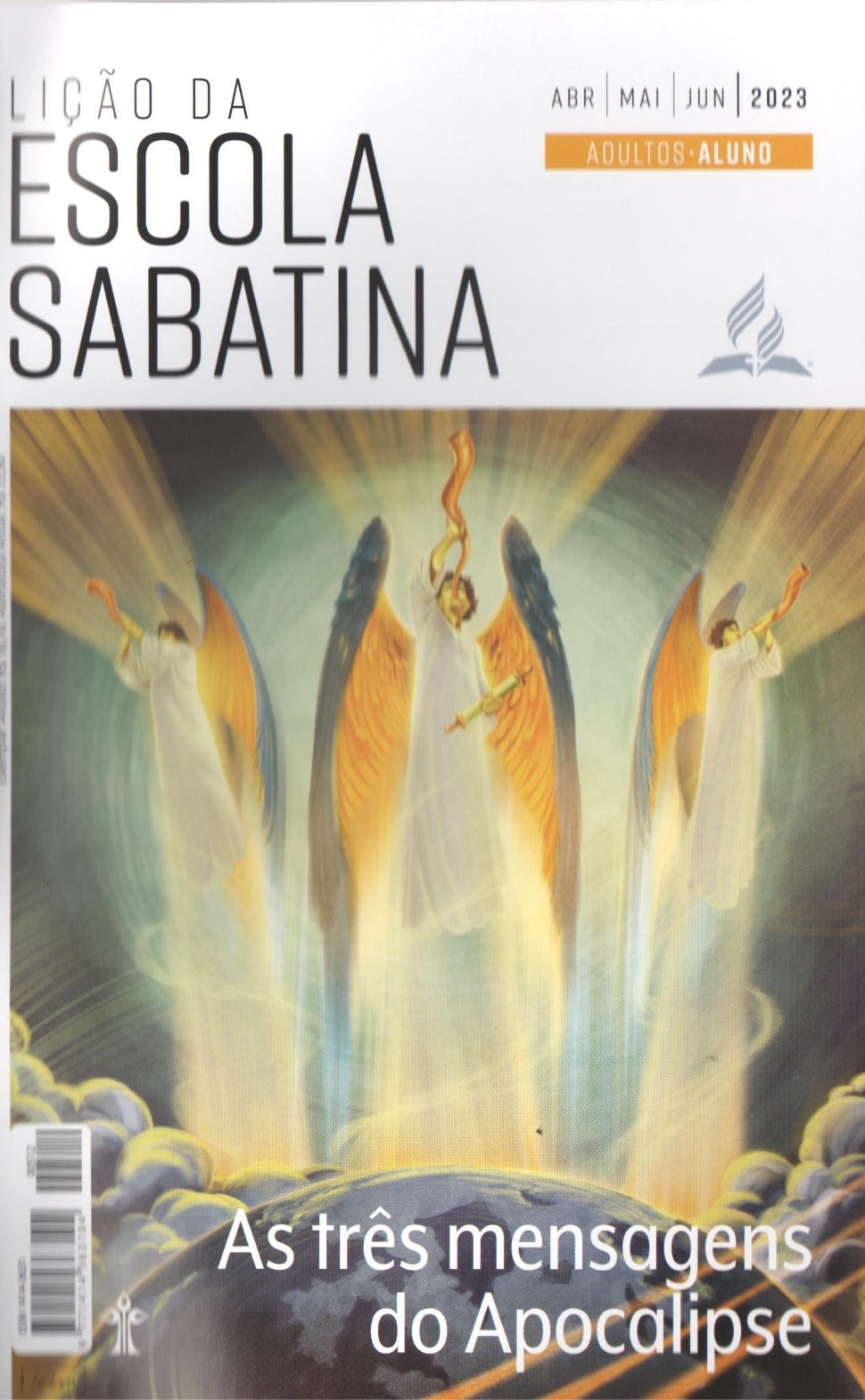 LEITURAS DA SEMANA: Ap 17:1,2,15; 18:1-4; 17:4-6; Mt 16:18; Jr 50:33-38; Sl115:4-8
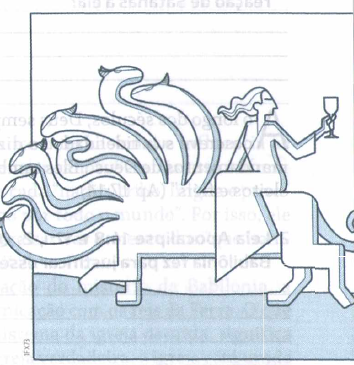 Babilônia: o centro da idolatria
Quinta
PERGUNTAS:
LIÇÃO 09
6. O que Jeremias fala sobre a adoração de imagens na antiga Babilônia, e qual é a resposta de Deus a isso? Jr 50:33-38; 51:17,47

7. O que a Bíblia ensina sobre idolatria? Êx 20:4-6; S1115:4-8
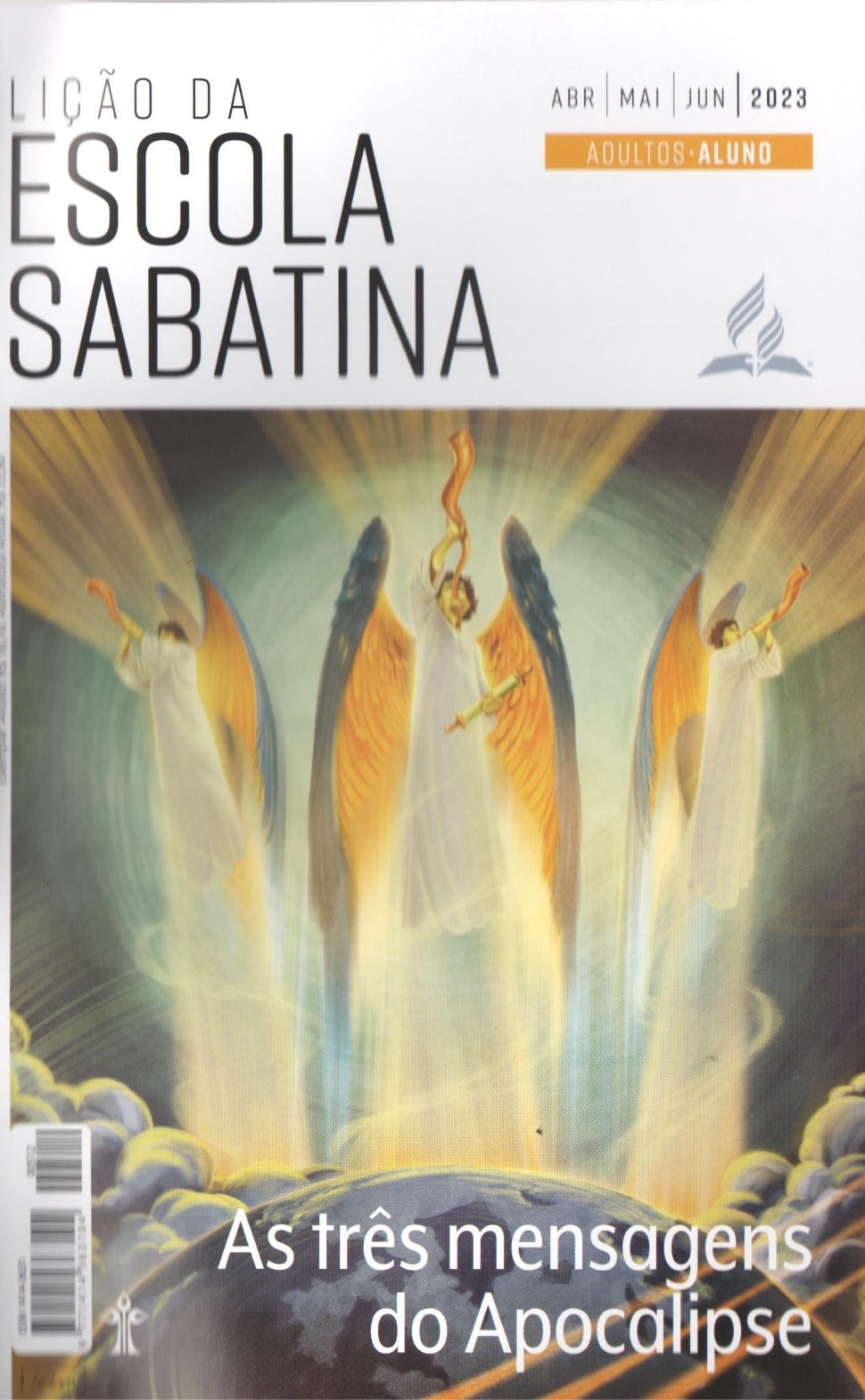 LEITURAS DA SEMANA: Ap 17:1,2,15; 18:1-4; 17:4-6; Mt 16:18; Jr 50:33-38; Sl115:4-8
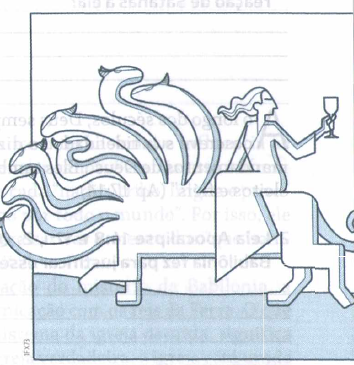 Babilônia: o centro da idolatria
Quinta
COMENTÁRIOS:
LIÇÃO 09
Os capítulos 50 e 51 de Jeremias previram a destruição de Babilônia pelos medos e persas. Uma das razões para isso foi a idolatria. Os babilônios acreditavam que as imagens eram representações das divindades. O ritual de cuidado das estátuas das divindades bem como sua adoração eram sagrados; os deuses viviam simultaneamente em suas estátuas em templos e nas forças naturais que incorporavam. Saquear ou destruir ídolos resultava na perda da proteção divina. Por exemplo, o príncipe caldeu Marduque-apla-iddina II fugiu para os pântanos do sul da Mesopotâmia com as estátuas dos deuses da Babilônia a fim de salvá-las dos exércitos de Senaqueribe da Assíria (Jane R. Mclntosh, Ancient Mesopotamia: New Perspectives, ABC-CLIO, Inc., [Santa Barbara, CA, 2005], p. 203).
Não devemos adorar imagens mortas, mas ao Deus vivo (Jr 51:15,16,19).
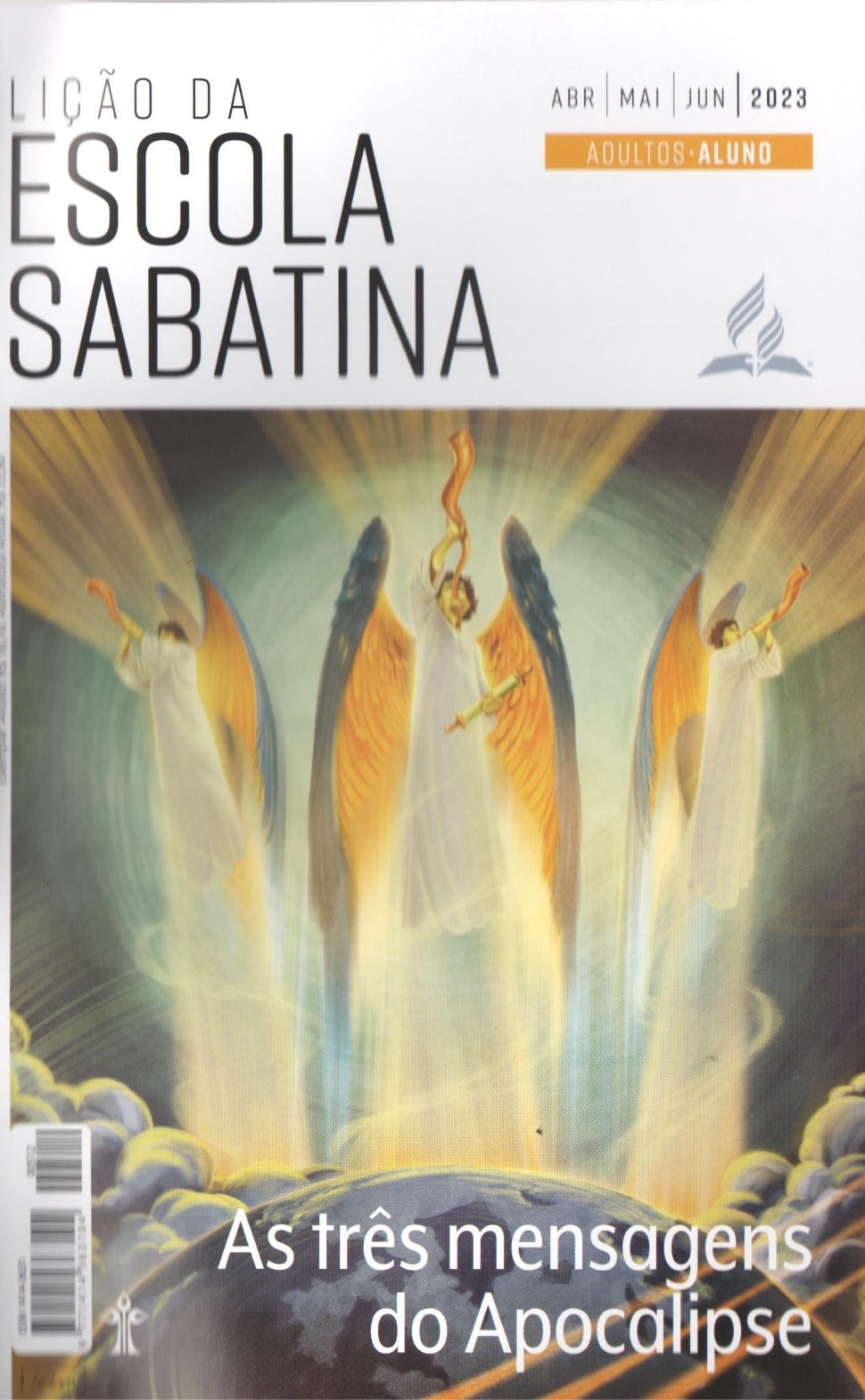 LEITURAS DA SEMANA: Ap 17:1,2,15; 18:1-4; 17:4-6; Mt 16:18; Jr 50:33-38; Sl115:4-8
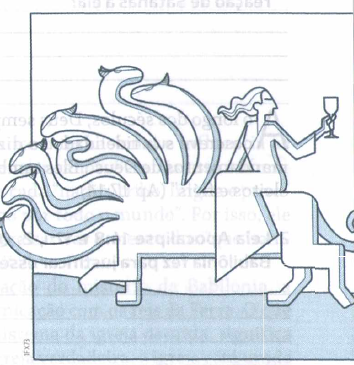 Estudo adicional
Sexta
COMENTÁRIOS:
LIÇÃO 09
- A história dos três hebreus que receberam ordens para adorar “a imagem de ouro que o rei Nabucodonosor levantou” (Dn 3:5) na antiga Babilônia permanece como um símbolo, um modelo, do que acontecerá quando a Babilônia espiritual, nos últimos dias, impuser a adoração de uma falsa “imagem” (Ap 13:15; 14:9, 11; 16:2; 19:20; 20:4). É interessante que o segundo mandamento, que os três hebreus teriam violado (Ex 20:4,5), foi um dos dois mandamentos que esse poder, retratado em outro lugar como buscando “mudar os tempos e a lei” (Dn 7:25), tinha alterado.
Qual foi o outro mandamento que esse poder alterou? O quarto, que está no centro da questão da adoração e será crucial na crise final, quando enfrentarmos a decisão de adorar Aquele que “fez os céus e a Terra, o mar e tudo o que neles há e, ao sétimo dia, descansou” (Ex 20:11; Ap 14:7) ou a besta e a sua imagem.
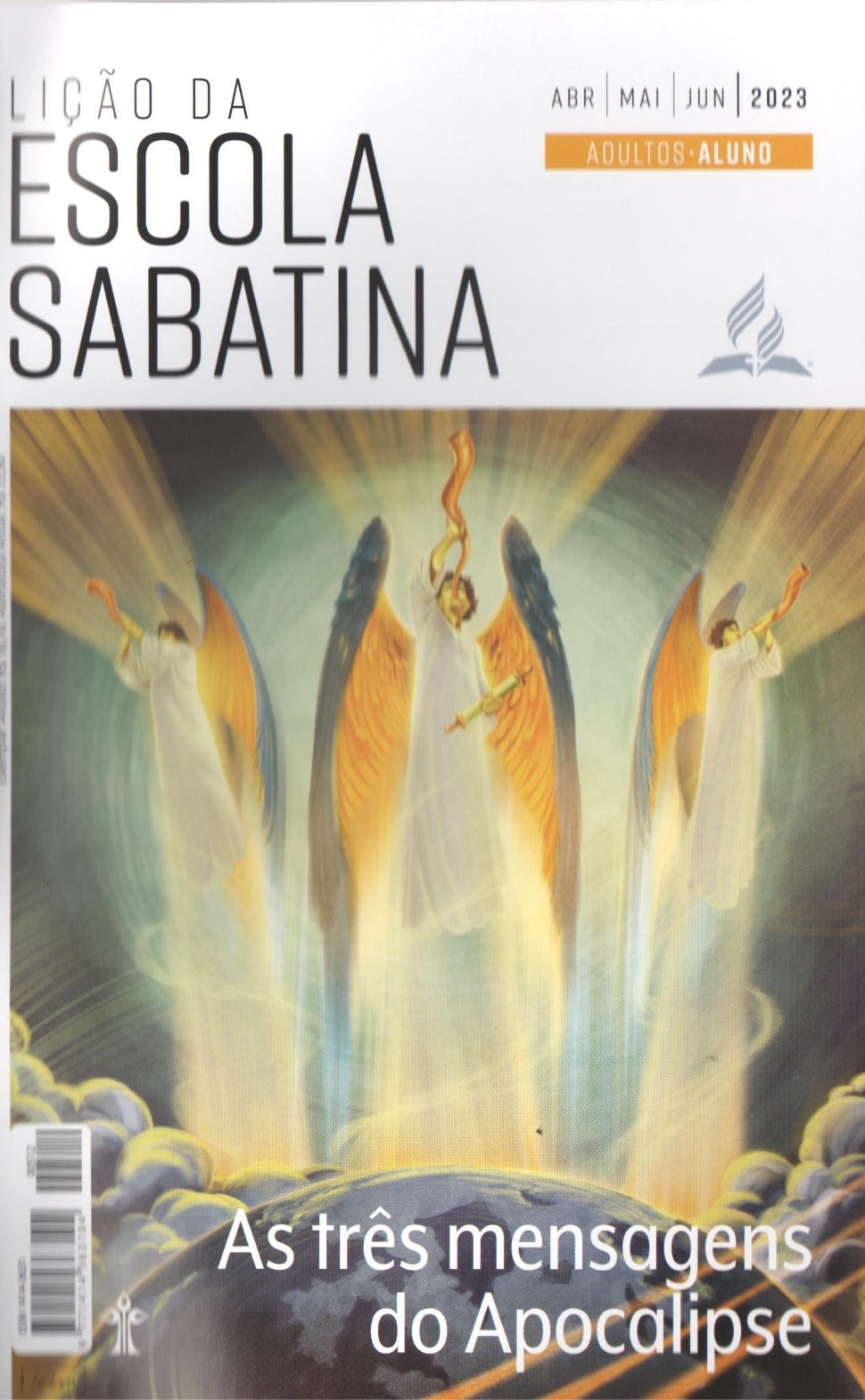 LEITURAS DA SEMANA: Ap 17:1,2,15; 18:1-4; 17:4-6; Mt 16:18; Jr 50:33-38; Sl115:4-8
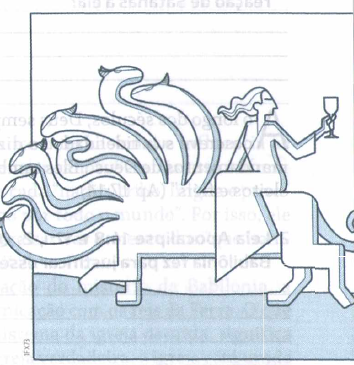 Estudo adicional
Sexta
PERGUNTAS:
LIÇÃO 09
1. Qual é a relação da Torre de Babel com a Babilônia espiritual moderna? Quais são as semelhanças entre elas?

2. Jesus deu autoridade à igreja, mas é perigoso colocar nossa experiência religiosa nas mãos de líderes espirituais. Quais são os limites da autoridade da igreja?

3. Como entender que a idolatria, um dos pecados de Babilônia, não se trata apenas de se curvar a estátuas? De que maneira até os protestantes podem cair na idolatria?

4. Quais paralelos podemos encontrar entre Daniel 3 e a adoração forçada, e quanto às questões sobre as quais fomos advertidos no contexto dos últimos dias?
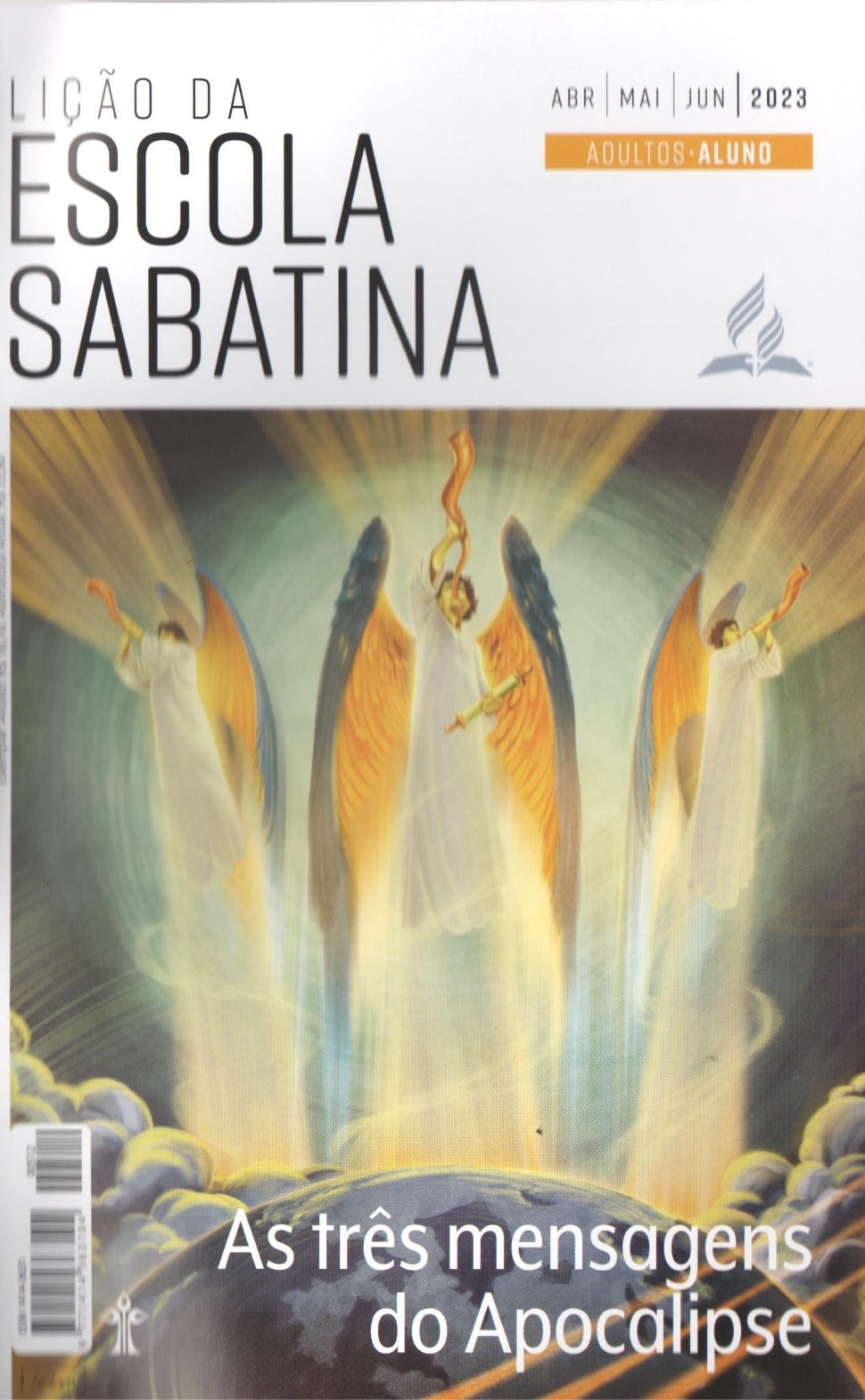 LEITURAS DA SEMANA: Ap 17:1,2,15; 18:1-4; 17:4-6; Mt 16:18; Jr 50:33-38; Sl115:4-8